Public Safety and Justice Facilities
TIBC OJS Subcommittee
November 6, 2023
Agenda
80 IAM 9 - Construction FI&R Funding Allocation Methodology Overview

80 IAM 12 -  PS&J Construction Site Assessment and Capital Investment (SA-CI) Program

PS&J - Construction Updates

PS&J SA-CI Status

PS&J SA-CI FY 2022 and FY2023 Project List
80 IAM 9 - Construction FI&R Funding Allocation Methodology Overview
The FI&R program prioritizes funding for projects to improve the conditions of facilities that are necessary to provide safe and functional facilities.

The amount of (FY12X – FY23X) PS&J FI&R funding currently available is $27.5M.

There are a lot of PS&J FI&R funds, but PS&J New Construction funds are much more limited.  

Your respective Agency and/or Region identifies, approves, and funds potential projects for Federally funded facilities. 

The Branch of PS&J Construction/FI&R has been established to build internal capacity so that we can focus on PS&J FI&R projects.
80 IAM 12 -  PS&J Construction Site Assessment and Capital Investment (SA-CI) Program
Identifying eligible facilities

All BIA PS&J facilities will be considered
In the first quarter of each fiscal year (FY), OFPSM/DFMC will identify all PS&J facilities that have their Facility Condition Index (FCI) rated in “poor” condition. 

	Poor condition = FCI > 0.15 

	FCI = 	Total DM / CRV. 
		DM = deferred maintenance for the asset.
		CRV = current replacement value for the asset.
4
80 IAM 12 -  PS&J Construction Site Assessment and Capital Investment (SA-CI) Program
Ranking criteria for eligible facilities are considered in the order below:
	1) the age of the facility
	2) adherence to space requirements
	3) operational impacts due to life safety and health issues
	4) if the facilities were a re-use or renovation

Subsequently, the ranking criteria for Detention Center facilities only will also be considered in the order below: 
	5) inmate population and number of admissions
	6) proximity to services

All facilities that are already being funded in a Replacement or Major FI&R project will be excluded from ranking in the SA-CI Program.
5
80 IAM 12 -  PS&J Construction Site Assessment and Capital Investment (SA-CI) Program
The site project plans will result in one of four recommendations: 
a) Replace the facility; 
b) Replace/consolidate a limited number of buildings; 
c) Initiate a major renovation and/or focused facilities improvement & repair (FI&R); or 
d) Execute a combination of b & c above. 

The SA-CI program is a tool to assess the condition of facilities, the FY of the assessment is not associated with funding.  

Sites are still able to receive funding for FI&R projects without impacting their place on the SA-CI project list. 

105(l) Facility Lease Program may be an option
Link to the 105(l) Technical Assistance Guidebook https://www.bia.gov/as-ia/ofpsm/brpl/105lp
6
PS&J - Construction Status
PS&J SA-CI Status
The PS&J Site Assessment - Capital Investment (SA-CI) program is a pilot program, initiated in FY2022, and modeled after the Education SA-CI program. The program coordinates New Construction, FI&R, and Quarters funding by generating site-level project plans. The SA-CI selection process considers the Facility Condition Index (FCI), age, detainee capacity and other factors. Once selected, locations are notified and provided an orientation, third-party assessment, DFMC led site visit, FIRB presentation and decision, which leads to the execution of the project.                                                                            
 All FY2022 Final Condition Assessments have been received from the contractor. Award of FY2023 Condition Assessments contract is anticipated by FY2024 Q2.
PS&J SA-CI FY 2022 and FY2023 Project List
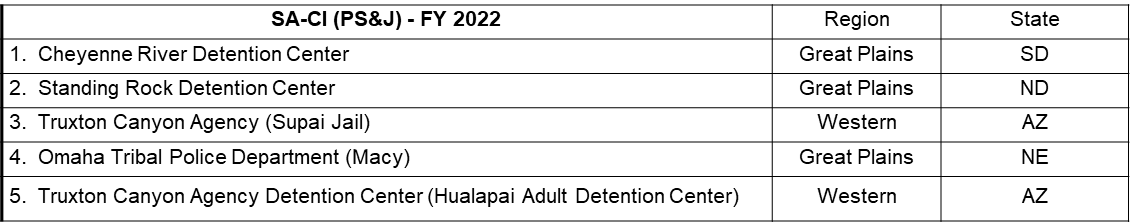 THANK  YOU!
Michael Wischnewski: Deputy Director, Office of Facilities, Property and Safety Management
Michael.Wischnewski@bia.gov